Computational Microscopy bridging the gap between simple models and complex reality
Group Leader 
Weria Pezeshkian (weria.pezeshkian@nbi.ku.dk)
Computational Microscopy Group
Current members
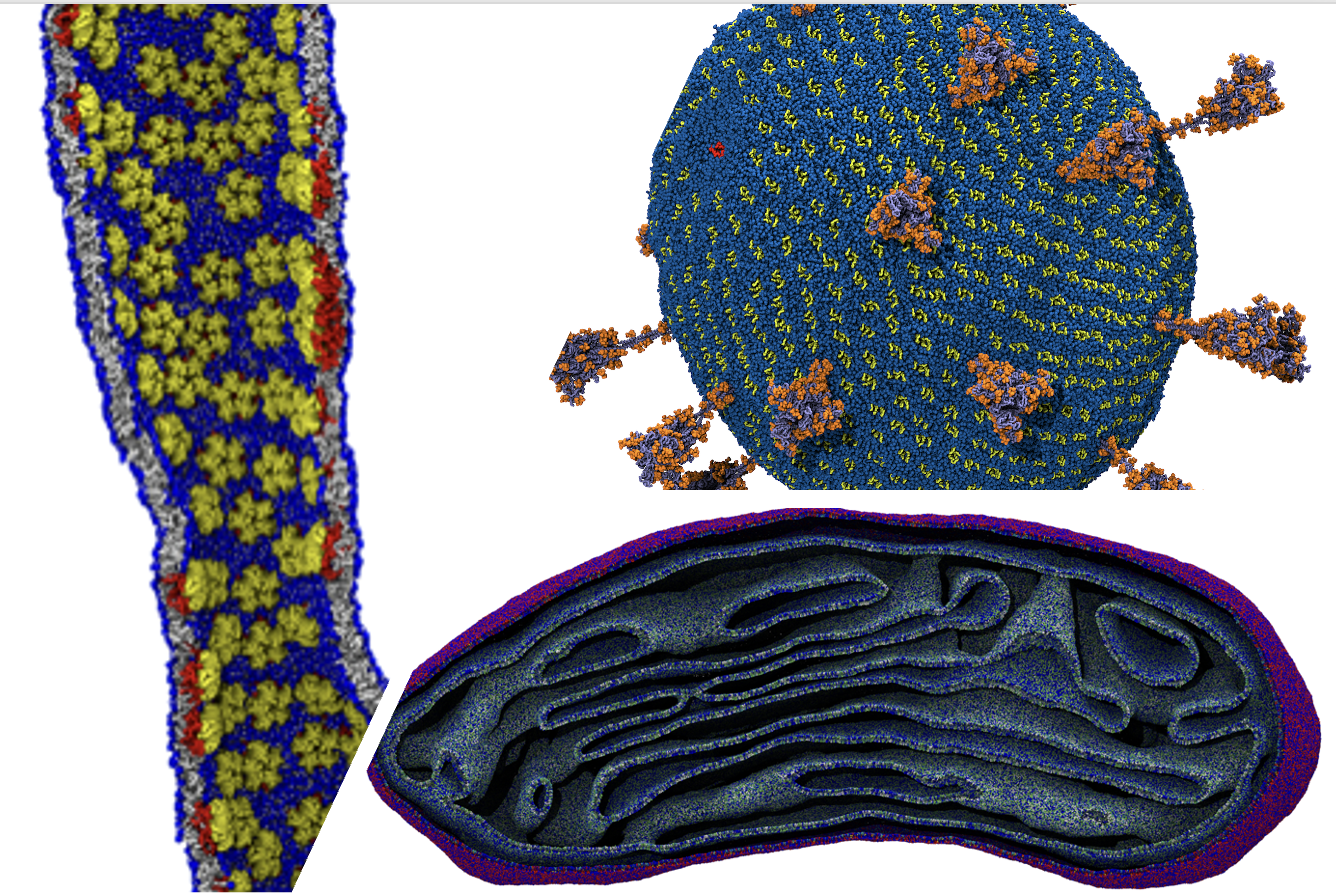 Fabian Schuhmann
Neda Rahmani
Adrià B. Vidal
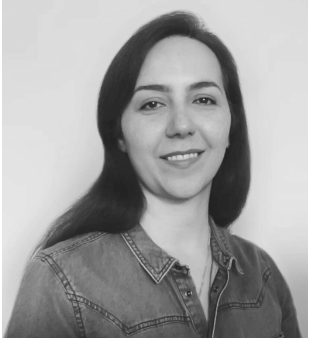 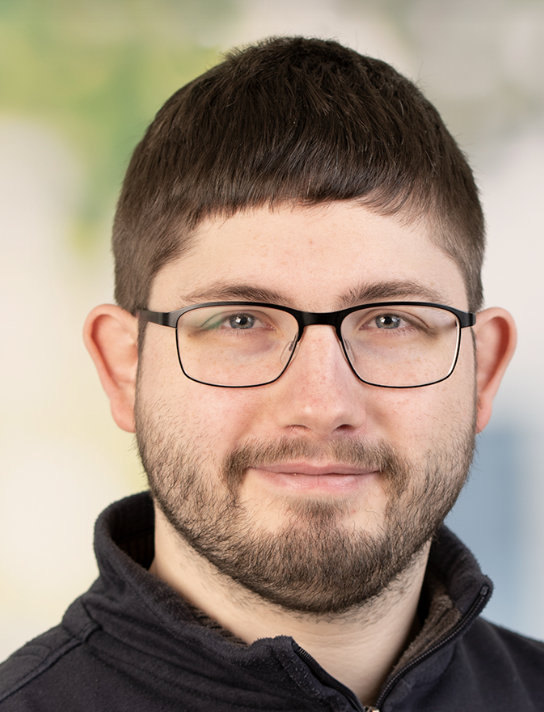 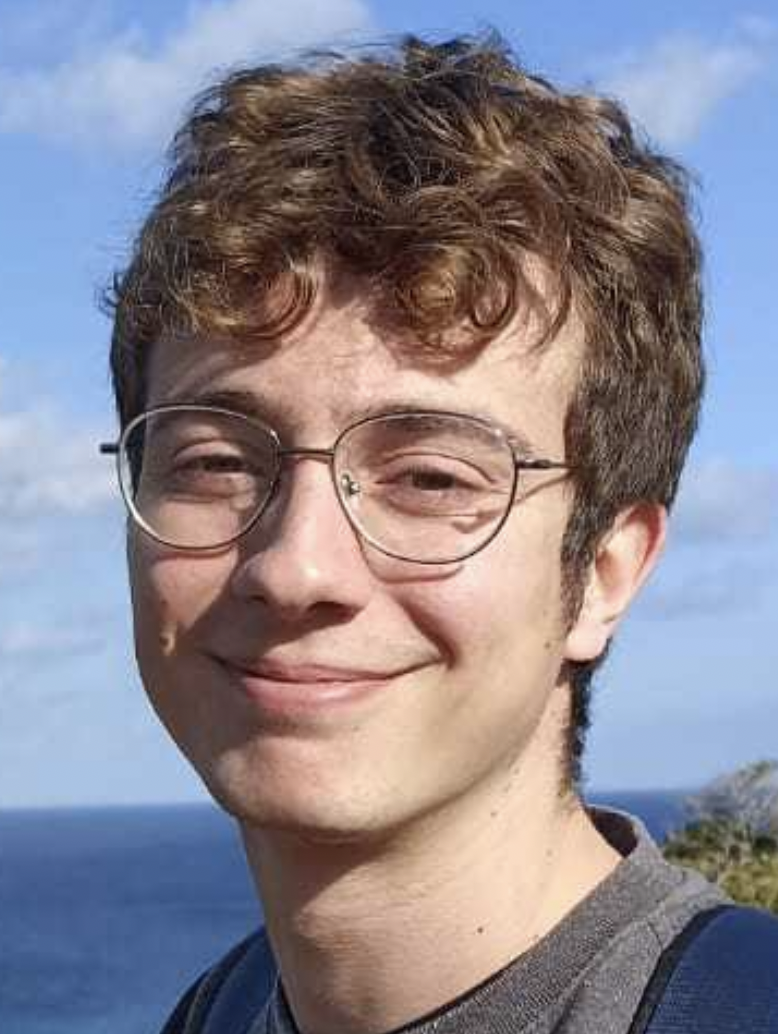 Research topics
Development
multiscale simulations scheme
virial and toxic particles
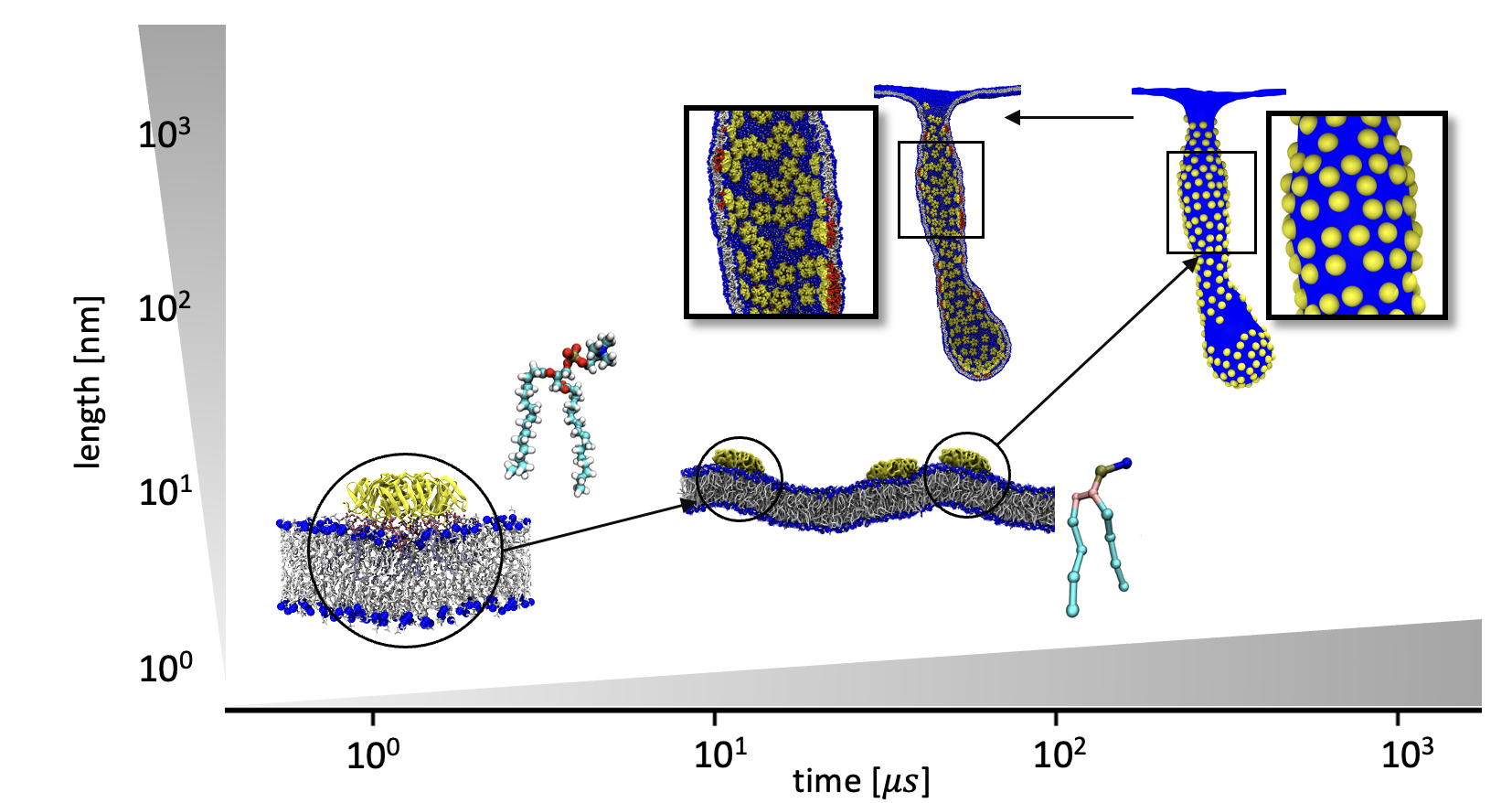 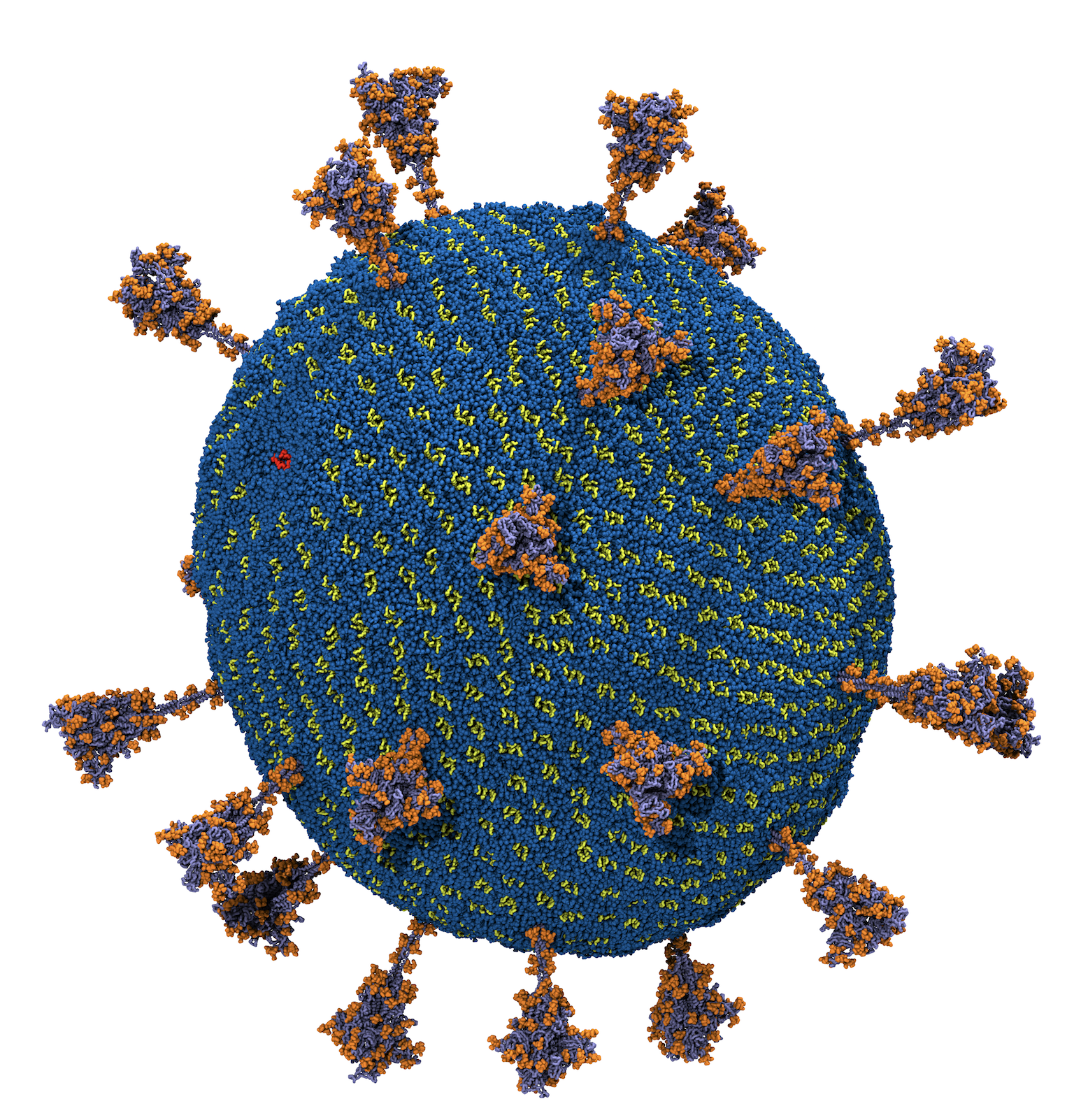 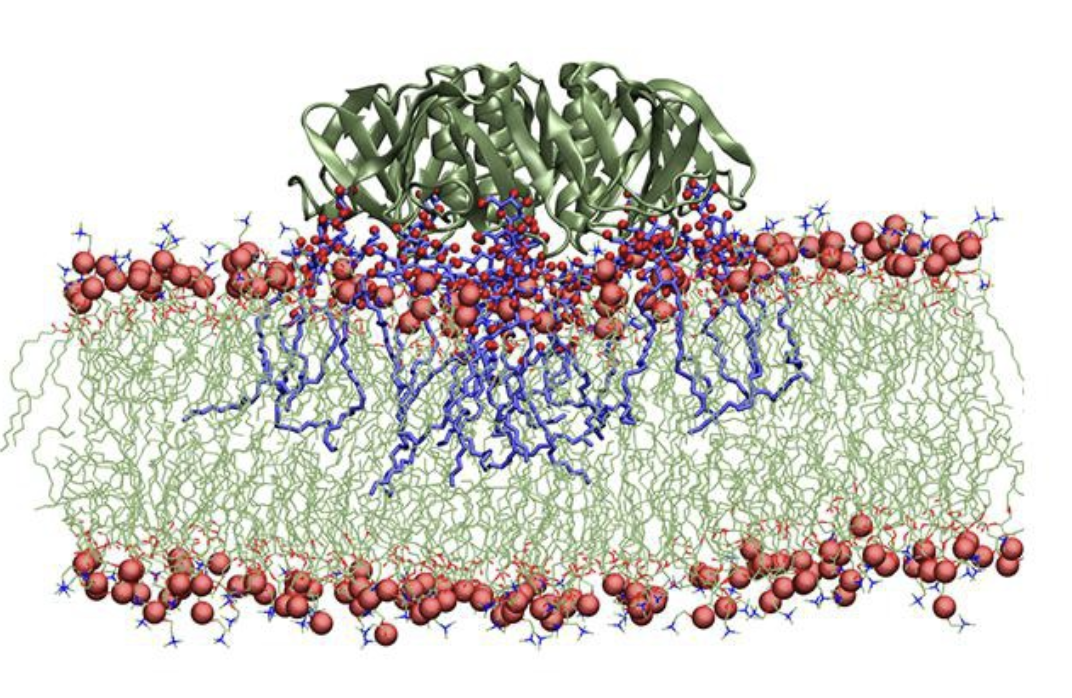 Computational Microscopy
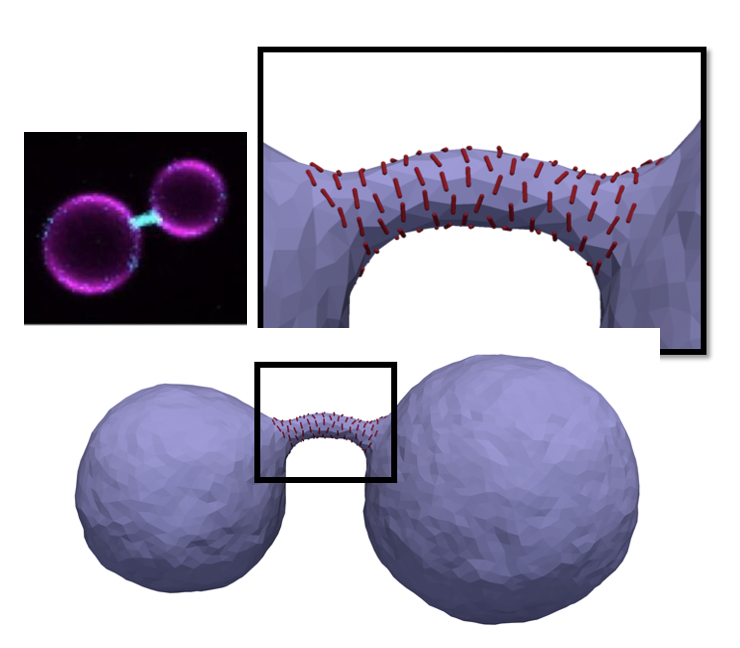 FreeDTS: mesoscale simulation software
cell division
TS2CG: structure builder for next generation MD simulations
emergence of intracellular forms
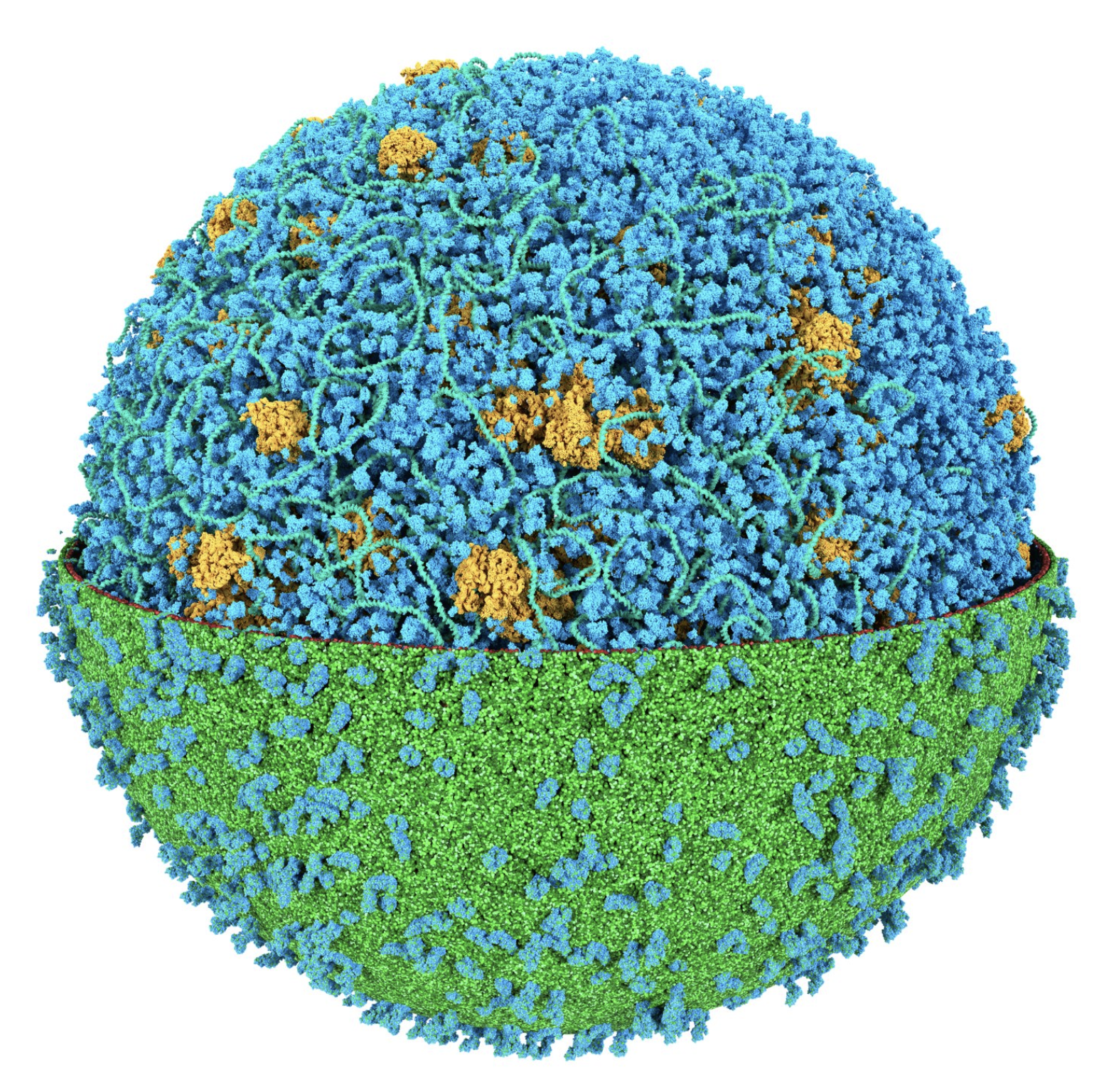 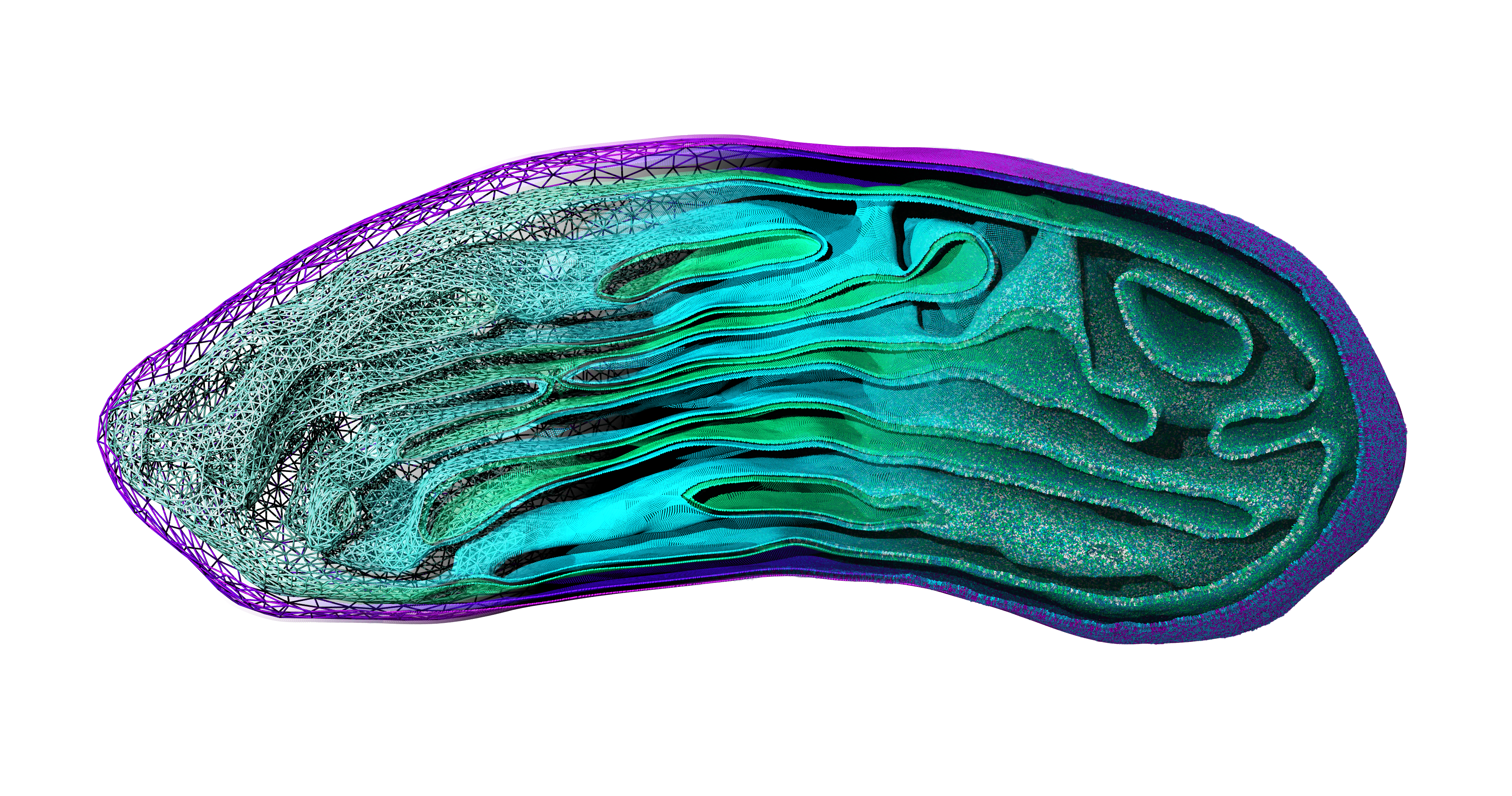 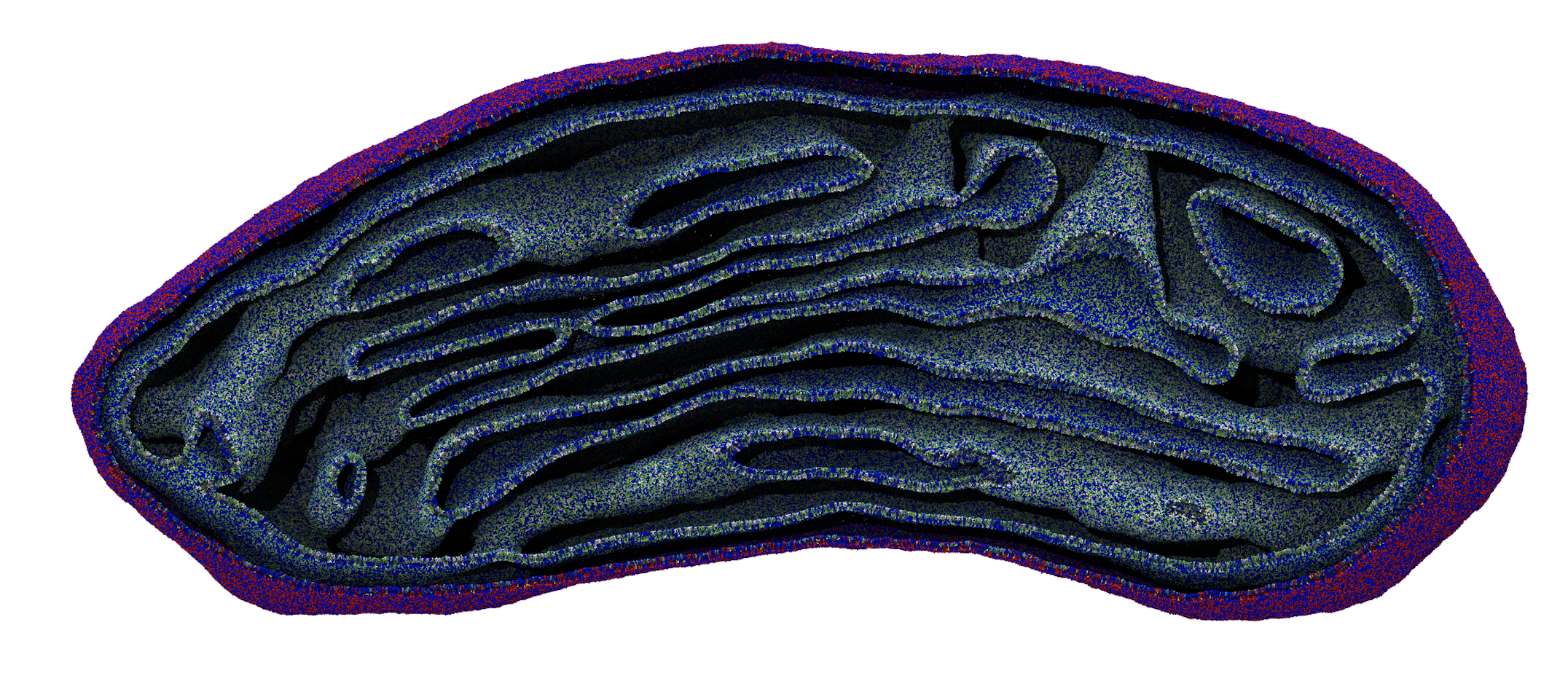 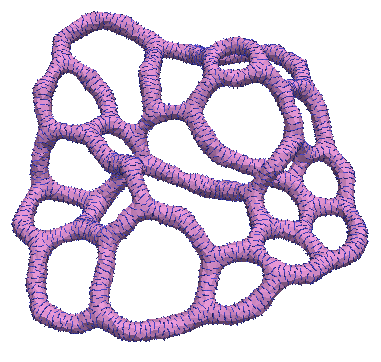 Why is important
Scientific knowledge emerges from results by different methodologies.
simulation
experiment
chicken
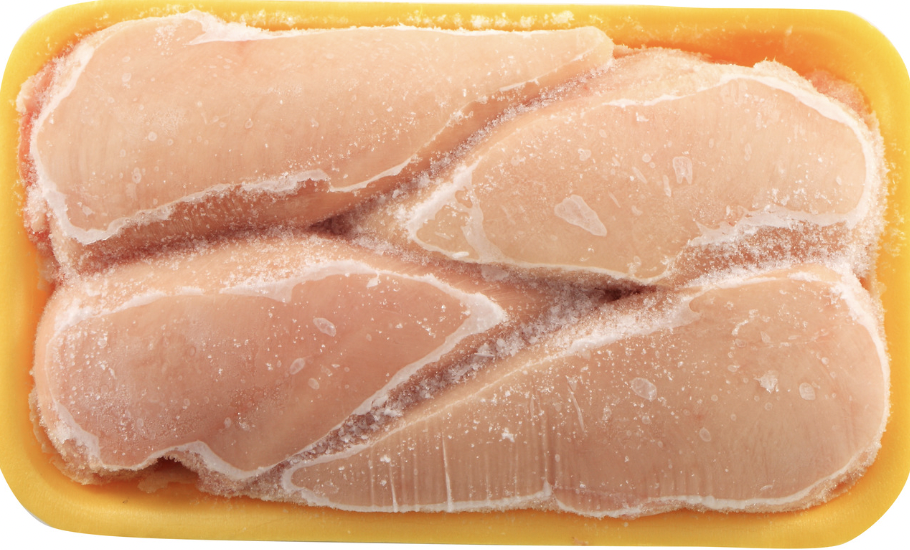 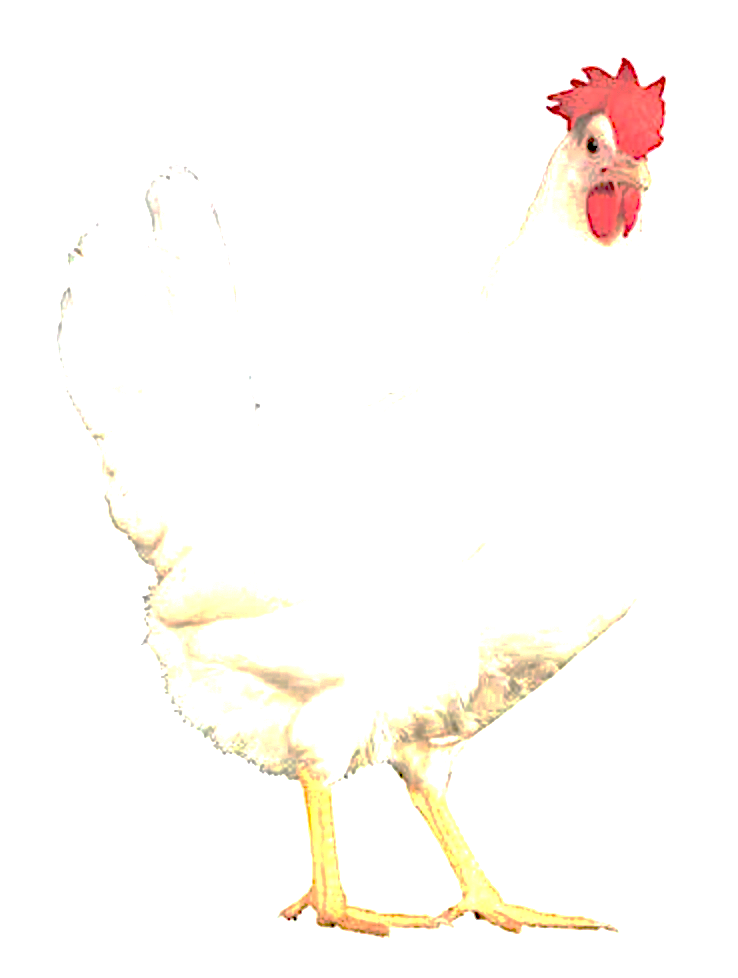 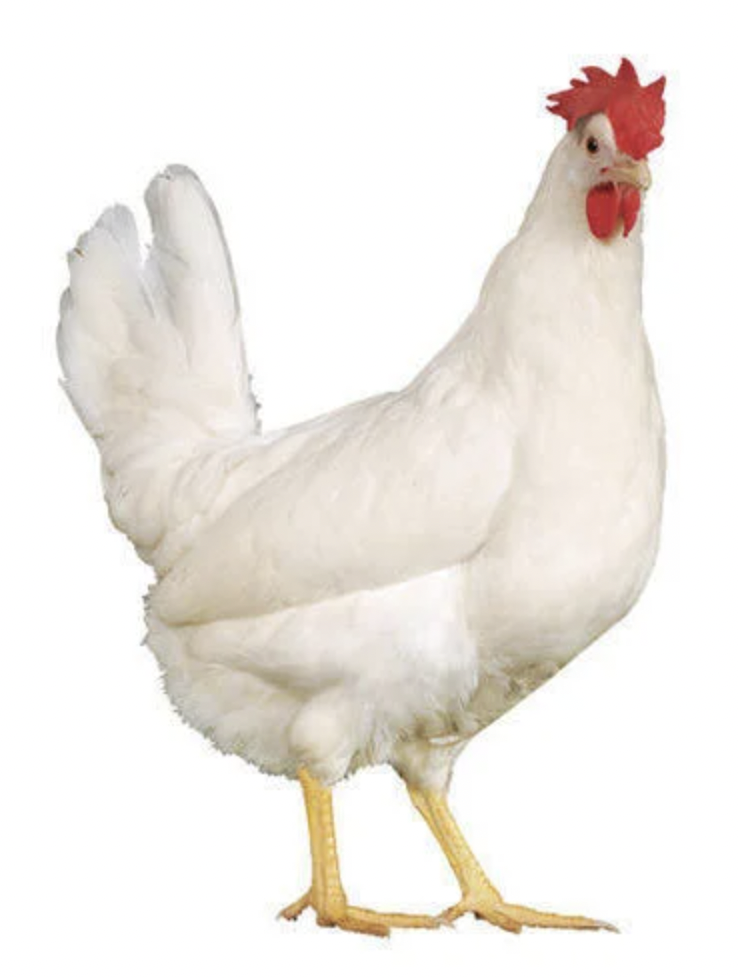 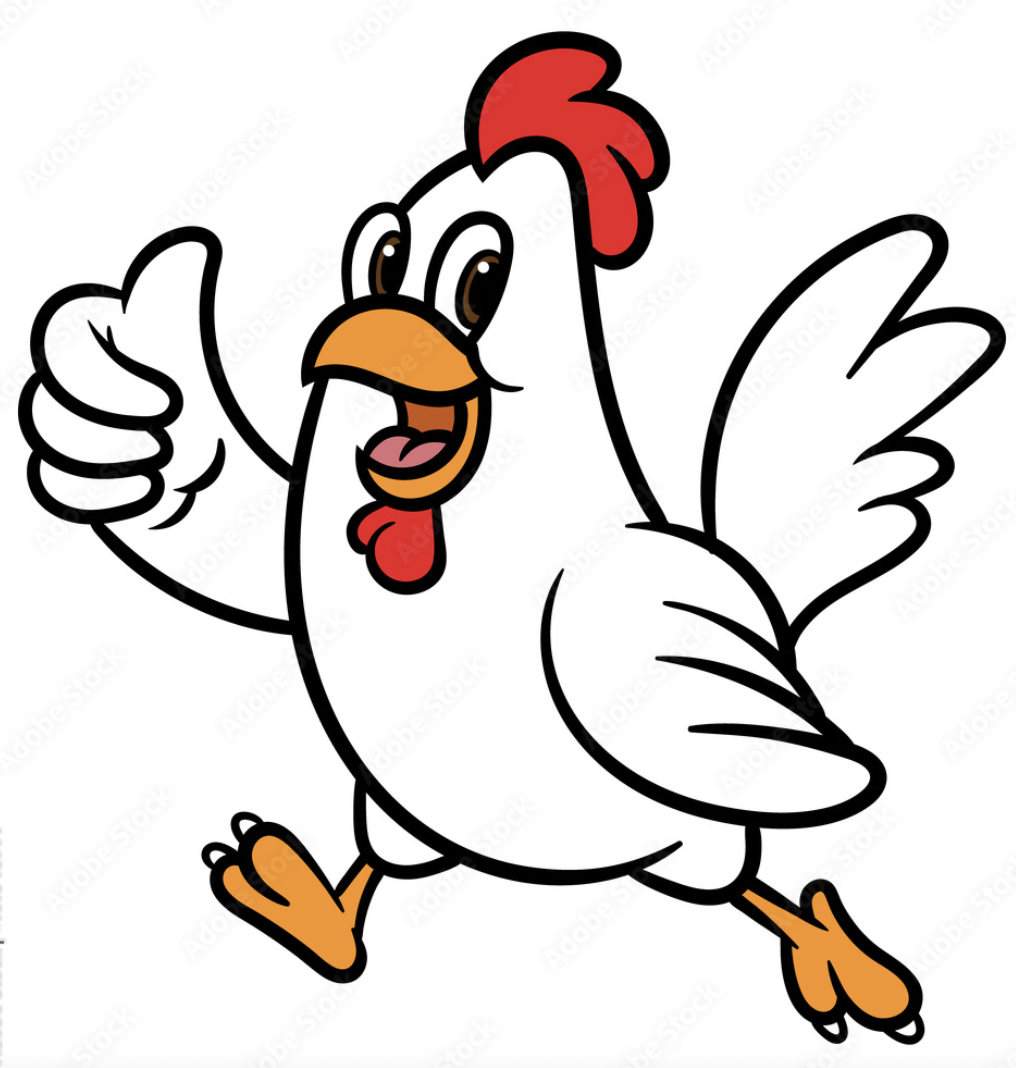 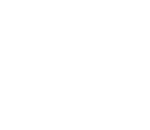 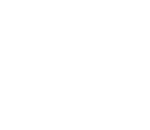 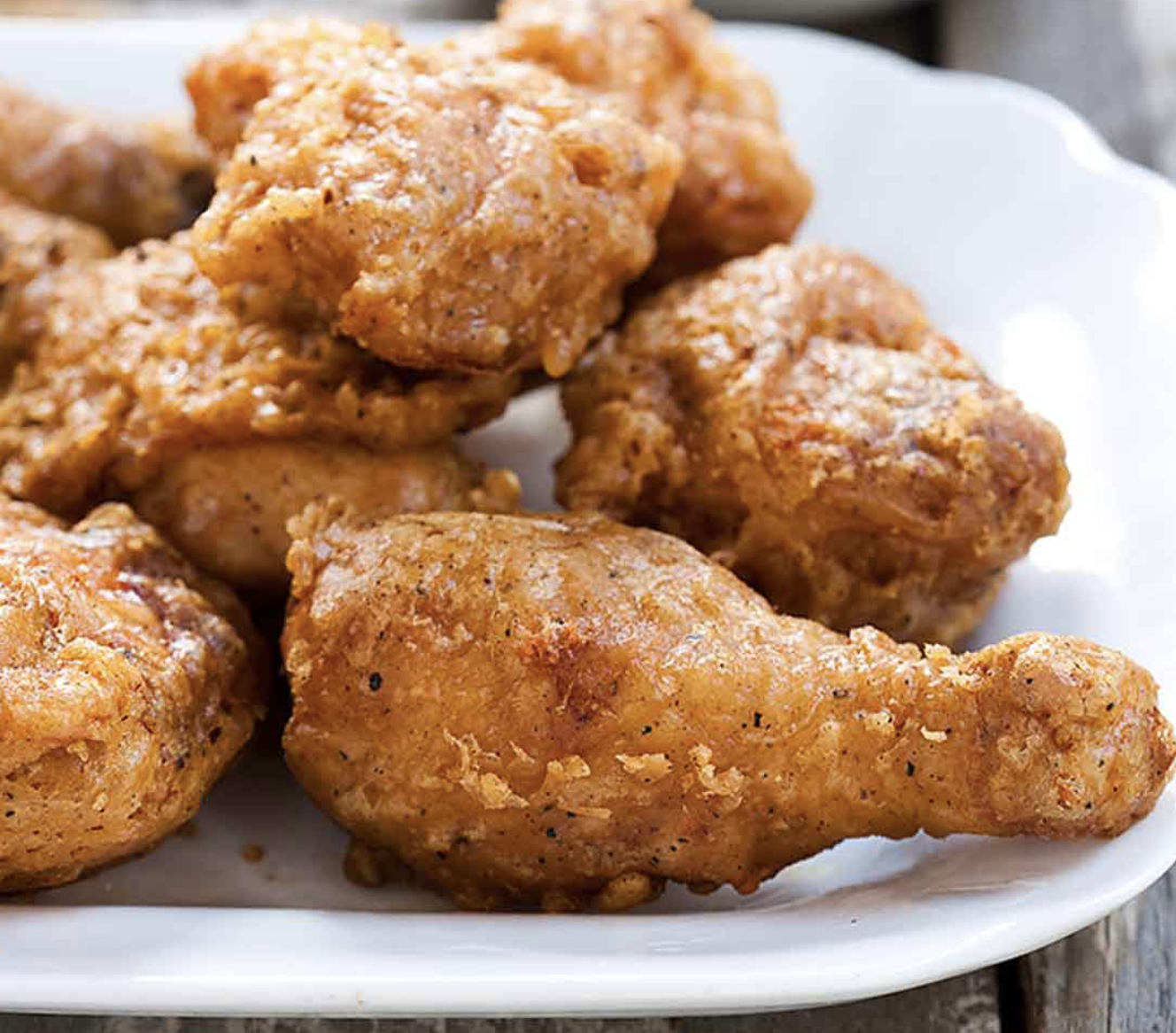 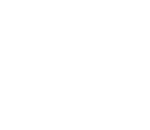 3
Division of artificial cells
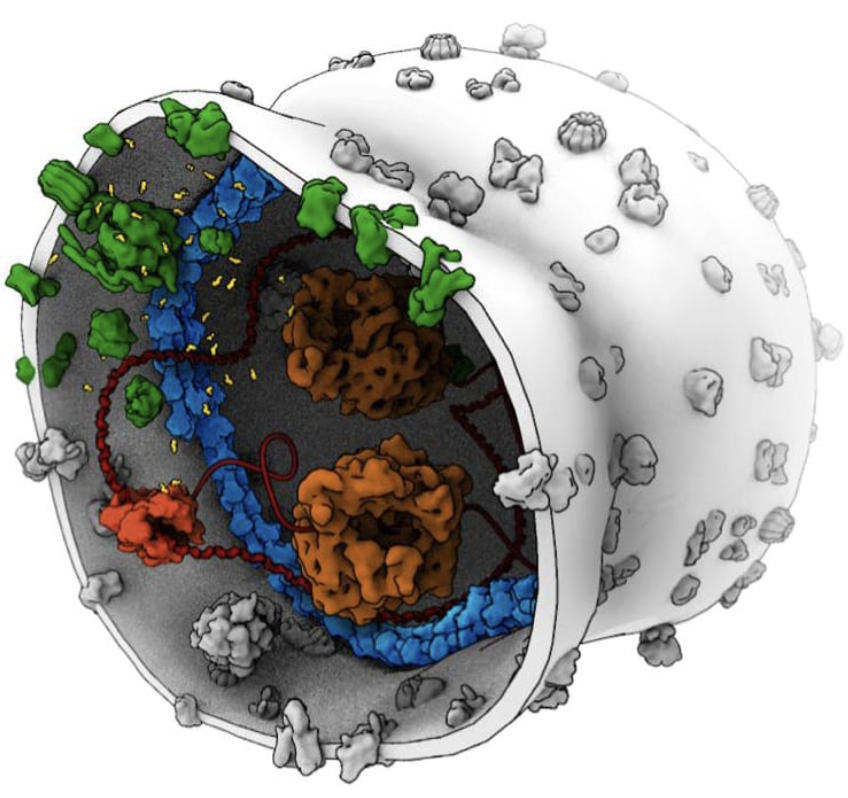 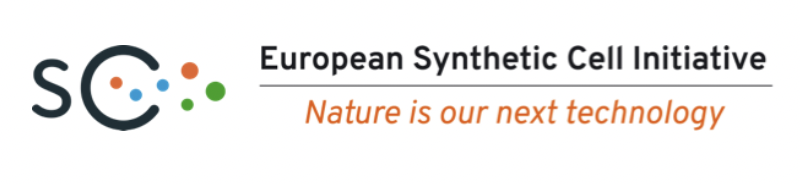 https://www.syntheticcell.eu/
4
Division of an artificial cell
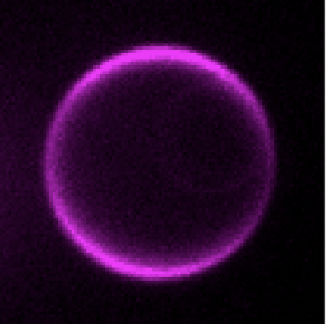 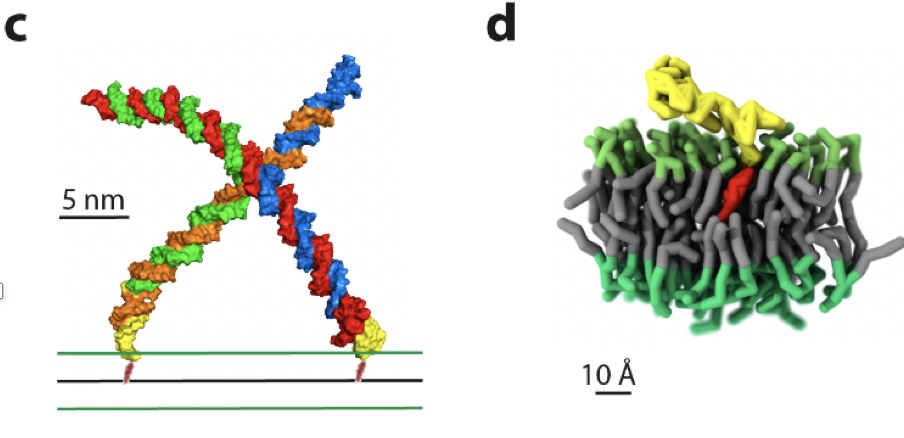 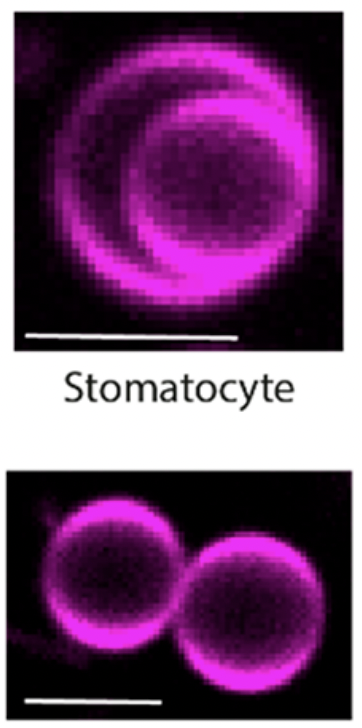 +
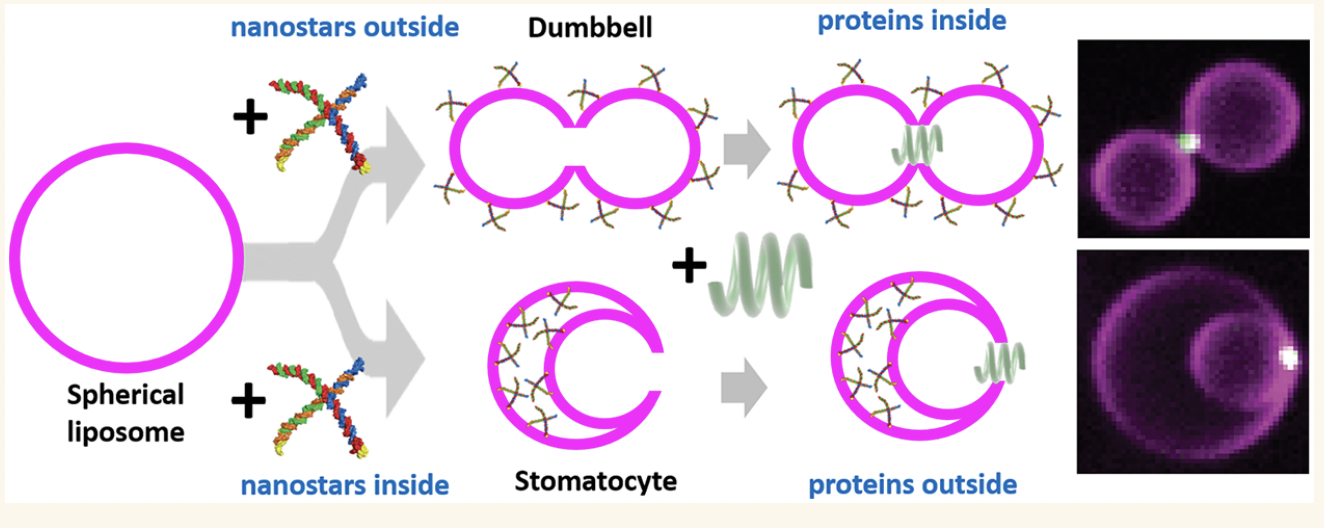 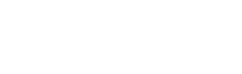 De Franceschi et al, ACS Nano (2023)
5
Shaping membranes
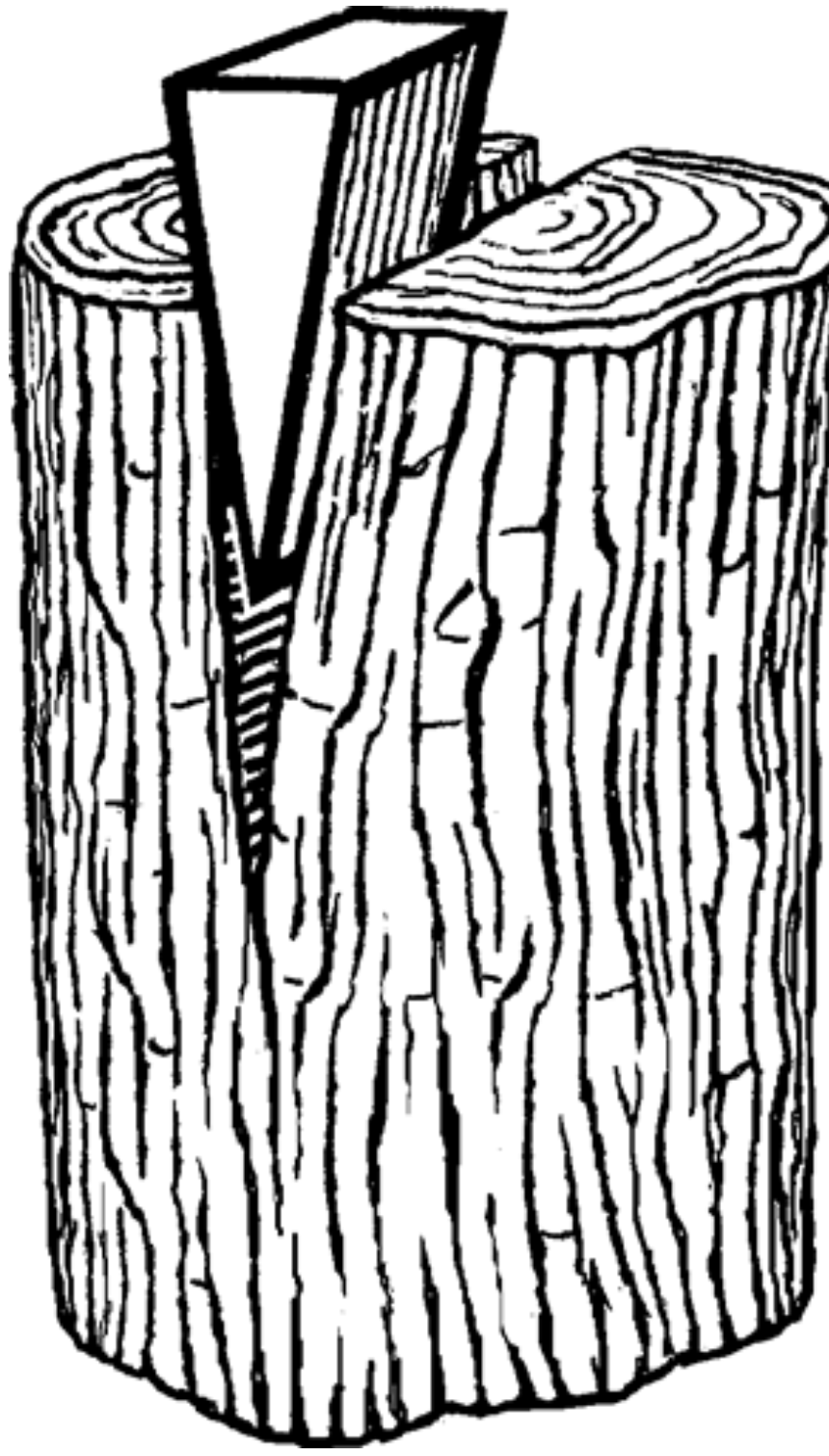 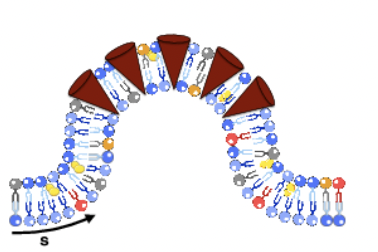 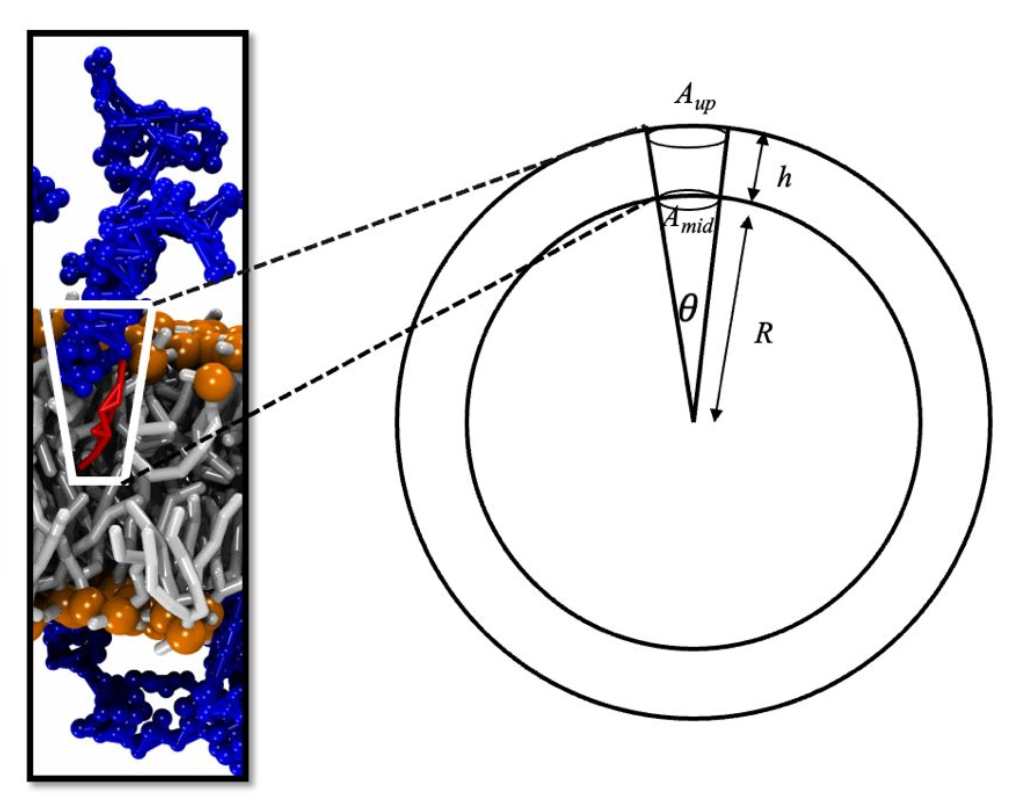 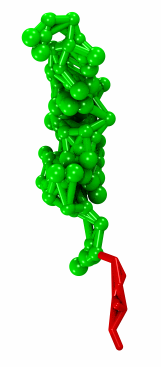 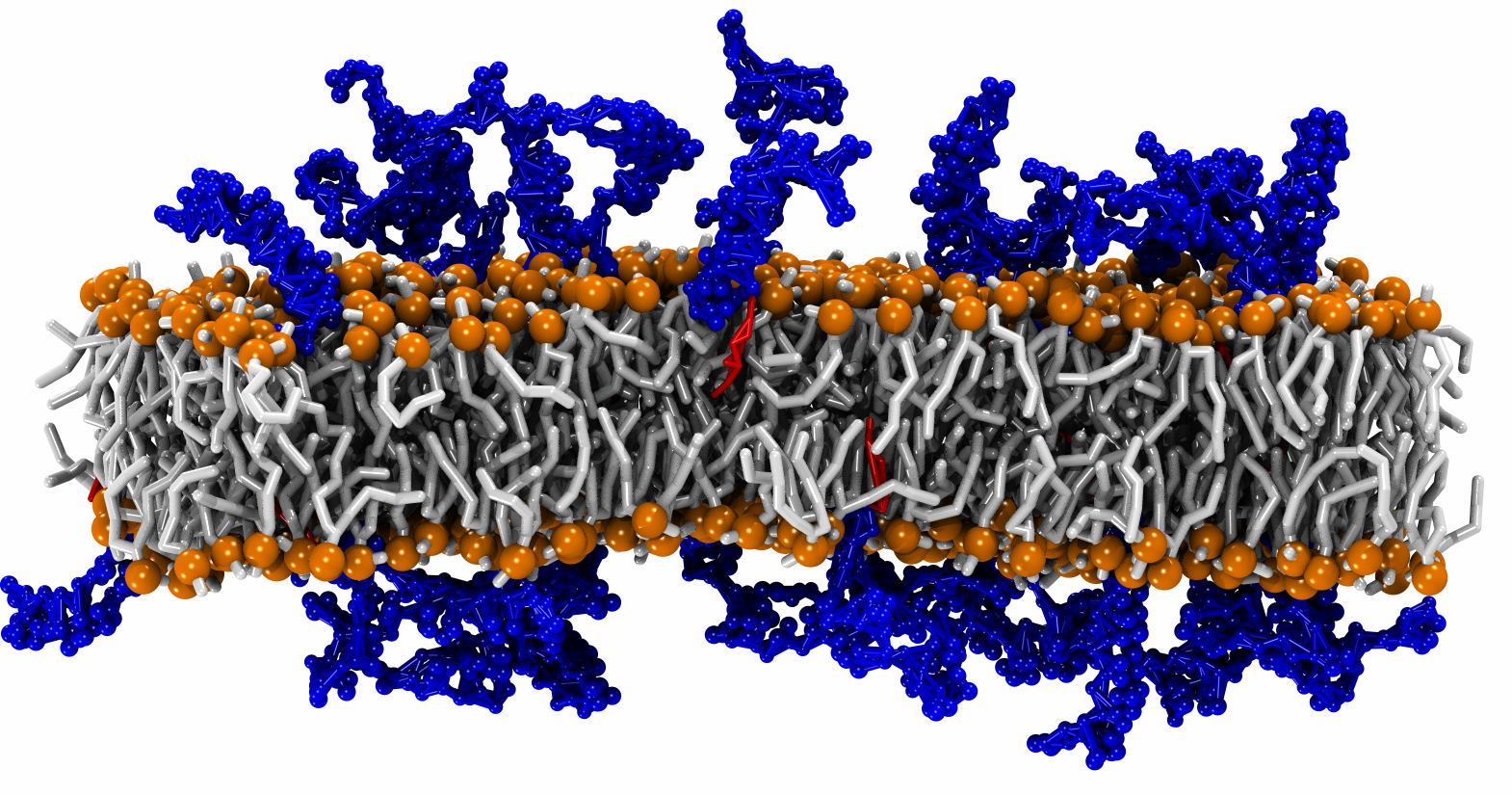 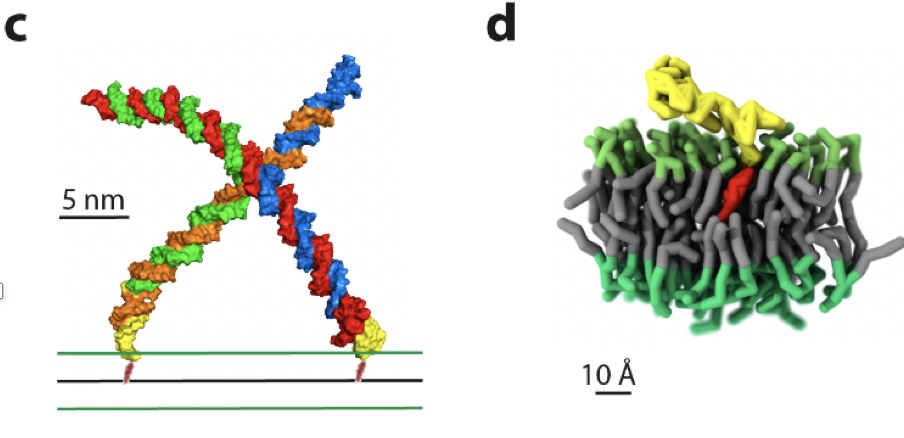 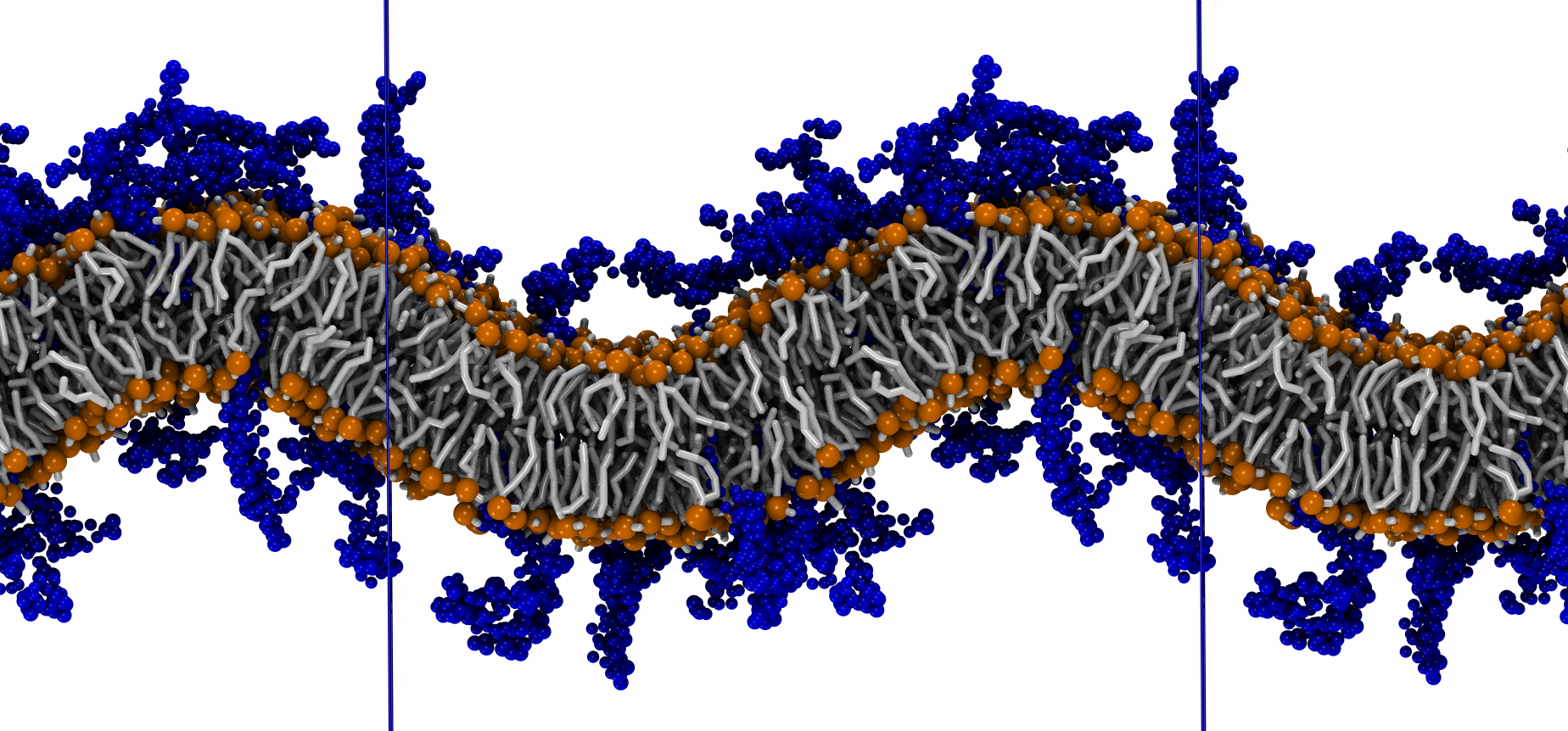 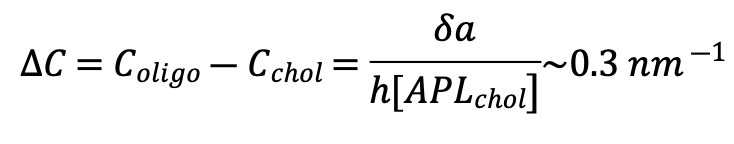 De Franceschi et al, ACS Nano (2023)
6
Recruitment of enzymatic proteins
positive curvature: binding from inside
negative curvature: binding from inside
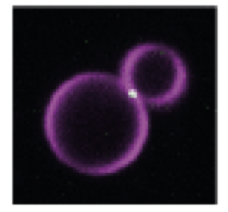 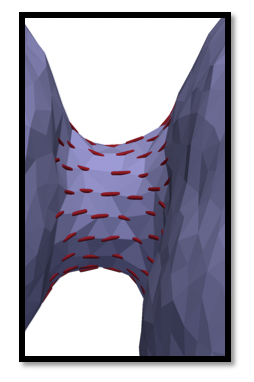 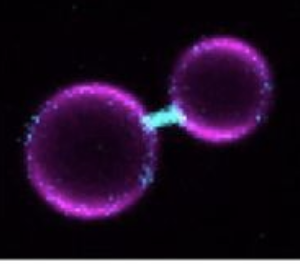 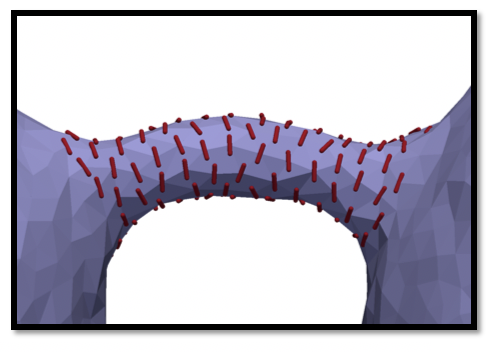 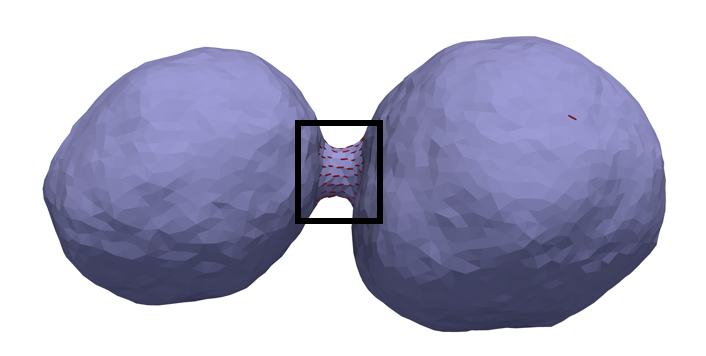 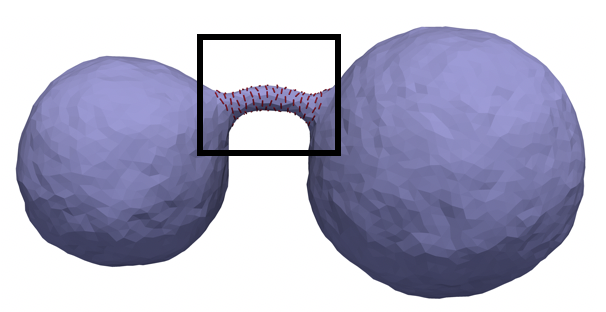 7
N. D. Franceschi et al, ACS Nano (2023)
NBIA MSc Day 2023:Non-equilibrium statistical mechanics
Karel Proesmans
Group members:
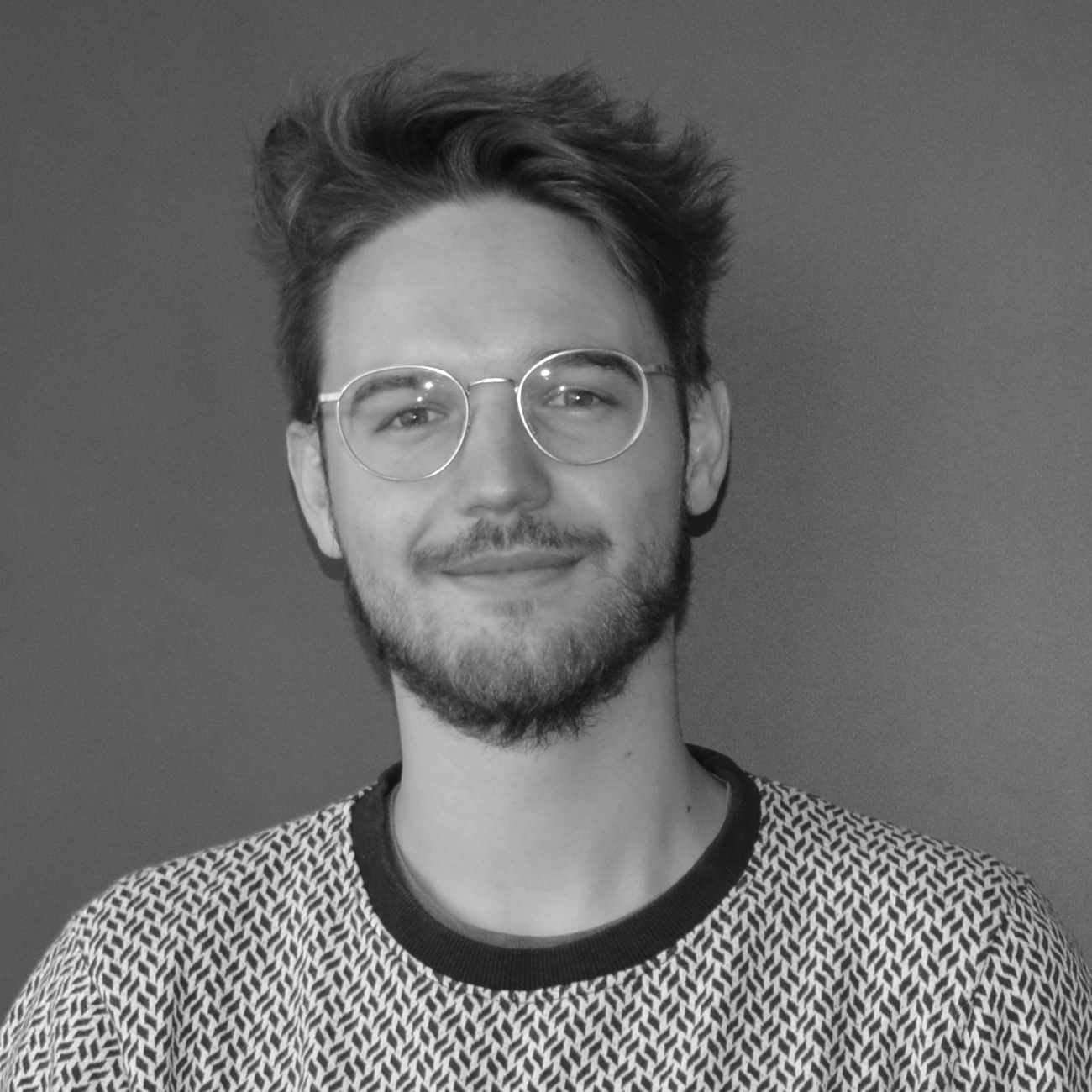 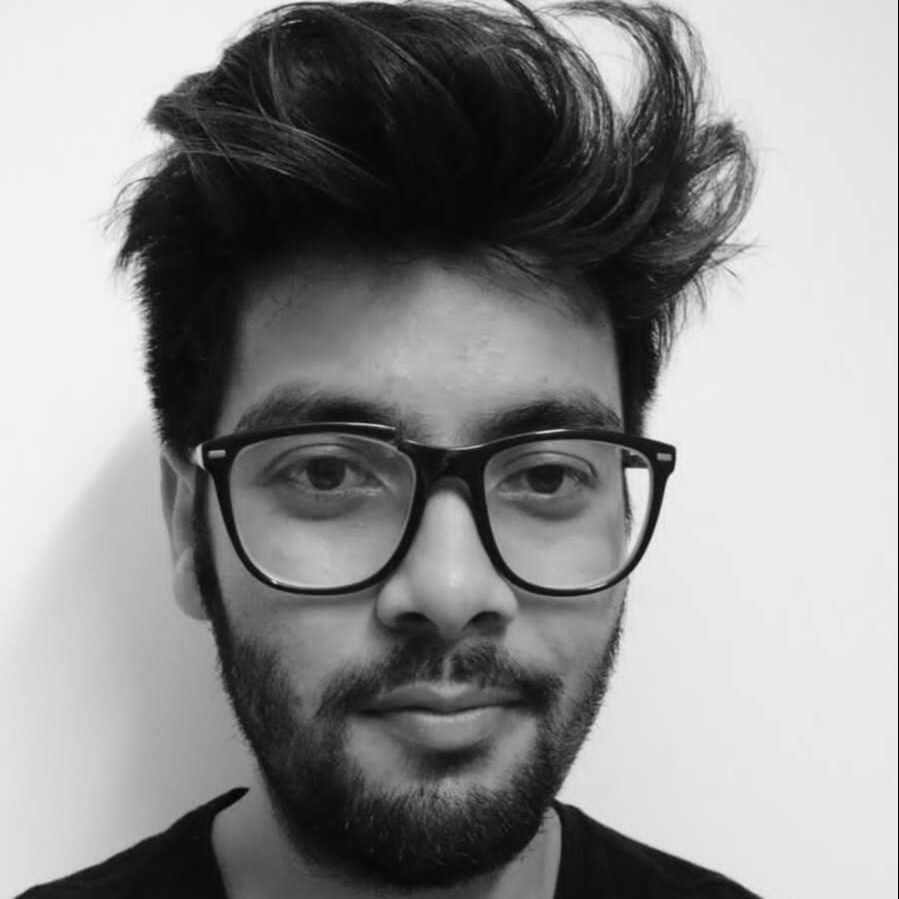 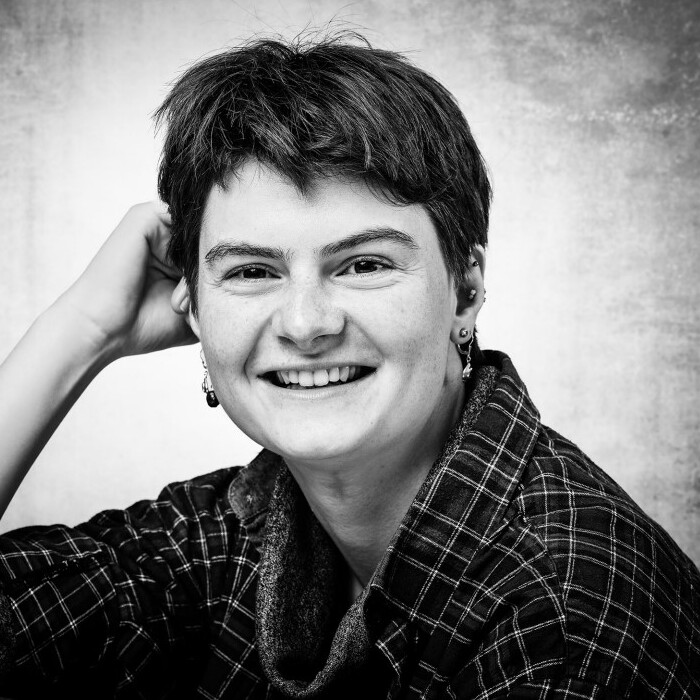 Jonas Berx
Prashant Singh
Dana Kamp
Introduction: non-equilibrium statistical mechanics and stochastic thermodynamics
Classical thermodynamics:steam engine
Stochastic thermodynamics:ATP synthase
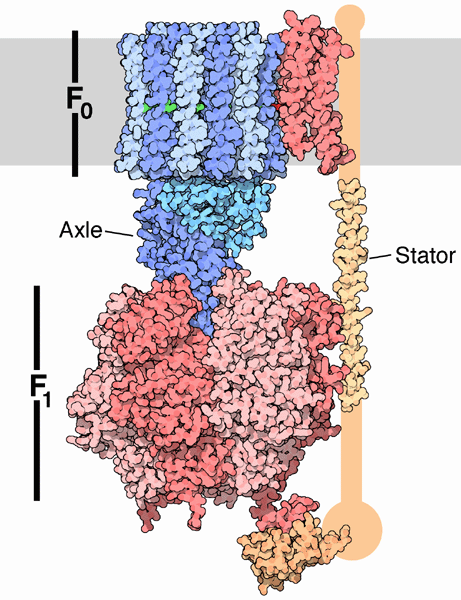 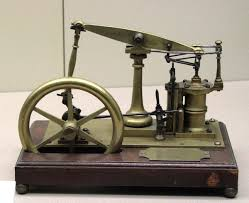 Introduction: stochastic thermodynamics
Classical thermodynamics:Second law
Stochastic thermodynamics:Fluctuation theorem
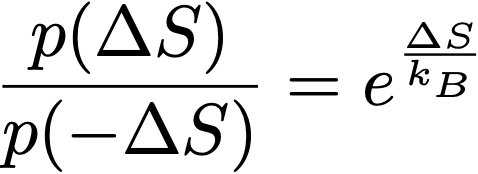 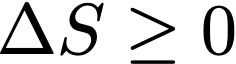 Possible projects: Machine learning optimal bit erasure
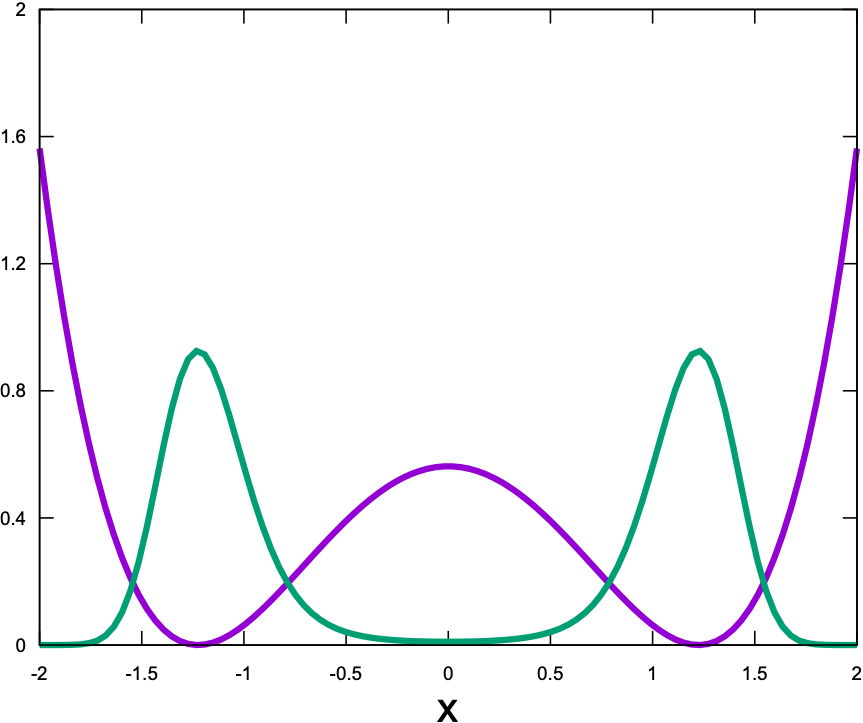 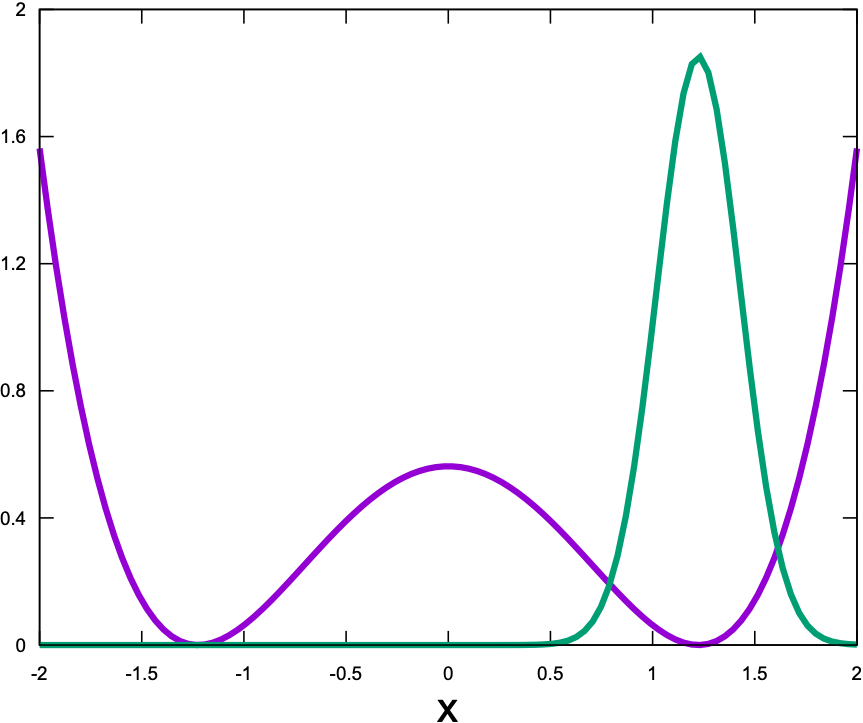 Landauer limit:
Limits under limited control (electronic+biological applications)
Machine-learning based methods
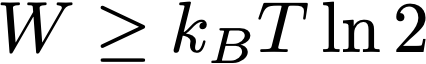 Possible projects: optimal protocols
Derive new no-go theorems for thermodynamic processes
Example:
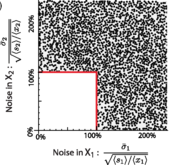 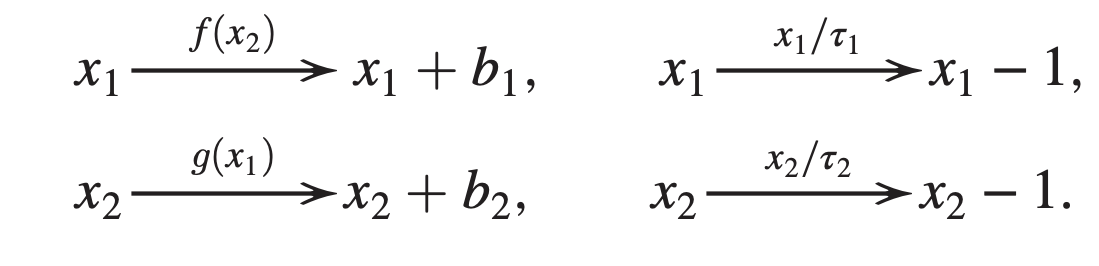 Possible projects: arcsine laws for chemical reaction networks
Arcsine laws

Applications to chemical reaction networks
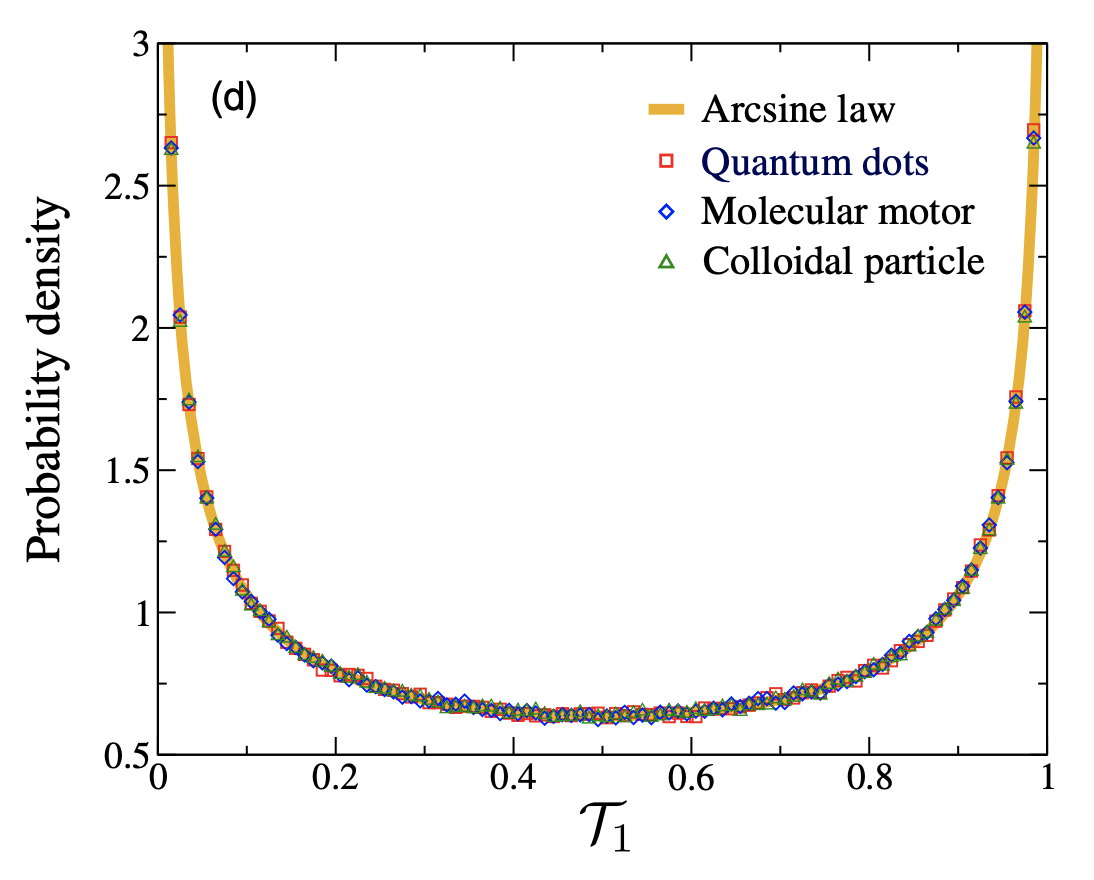 Questions?